Sprachübungen und Realien
NJI_01A/01
Wintersemester 2019/20
Kursleiter: Johannes Köck
16. 10. 2019
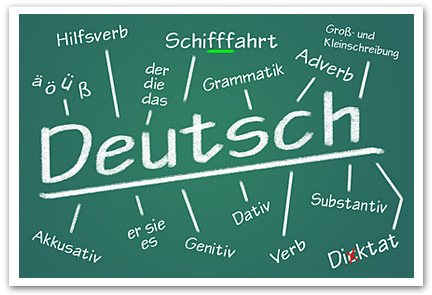 regelmäßige Anwesenheit (80%)
Hausaufgaben (Korrektur)
 Aktive Teilnahme (bitte redet mit mir, kein Grund zur Schüchternheit, wir alle machen Fehler)!
 Prüfungsleistungen (Referat)
Erstellen/Abgabe eines Portfolios (einer Mappe)
Informationen siehe Arbeitsblatt
Anforderungen
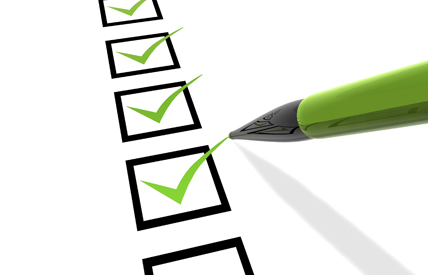 Verlauf des Seminars
Workshop: Lernen lernen
Workshop: Wissenschaftliche Arbeitstechniken
Wie schreibe ich ein Mail?
Wie überarbeite ich Texte?
Wie halte ich eine Präsentation
Lernen lernen
Wo finde ich Lernangebote (online Angebote und gedruckte Materialien)?
Wo finde ich hochwertige (elektronische) Wörterbücher?
Wie kann mir mein EDV-Programm helfen, bessere Hausarbeiten zu schreiben?
Wo kann ich nachschauen, wenn ich mir bei der Aussprache eines Wortes nicht sicher bin?
Was sind Korpora und wie können Sie mir bei Lernen und verfassen von Hausarbeiten helfen?
Hausaufgabe
Text verfassen „Warum studiere ich Germanistik (ca. 200 Wörter)?
Geeignete Übungsgrammatiken und Grammatiken zum Nachschlagen recherchieren (5 Titel mindestens)
(Online-)Wörterbücher?
Welche nutzen Sie? Warum?
 Bitte Seite lesen und die wichtigsten Tipps notieren:
 https://www.wien.gv.at/bildung/stadtschulrat/schulpsychologie/richtig-lernen.html
Lernen lernen
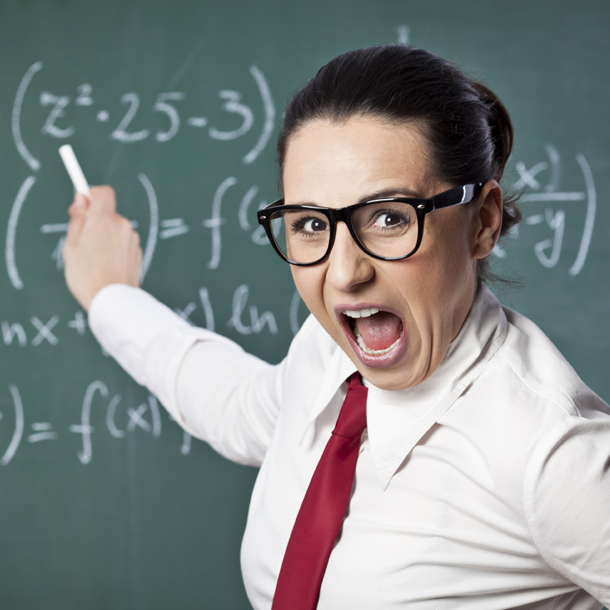 Muss man Lernen lernen??? Warum???
Lernziel: Autonomes Lernen
Arbeitstechniken zum systematischen Spracherwerb erlernen
Lernen lernen
Wo finde ich Lernangebote (online Angebote und gedruckte Materialien)?
Gruppe 1: Goethe-Institut https://www.goethe.de/
Gruppe 2: Deutsche Welle https://www.dw.com/de/themen/s-9077)
Gruppe 3: Ich will Deutsch lernenhttps://www.iwdl.de/cms/lernen/start.html
Gruppe 4: Deutsch.info https://deutsch.info/cs
Gruppe 5: Mein Sprachportalhttps://sprachportal.integrationsfonds.at/deutsch-lernen
Lernen lernen – Hausaufgabe
Sammeln Sie die wichtigsten Punkte und präsentieren Sie diese?
Welche Tipps gefallen Ihnen, welche nicht? Warum?!
 Mit welchen Seiten würden Sie arbeiten? Mit welchen nicht?

https://www.wien.gv.at/bildung/stadtschulrat/schulpsychologie/richtig-lernen.html
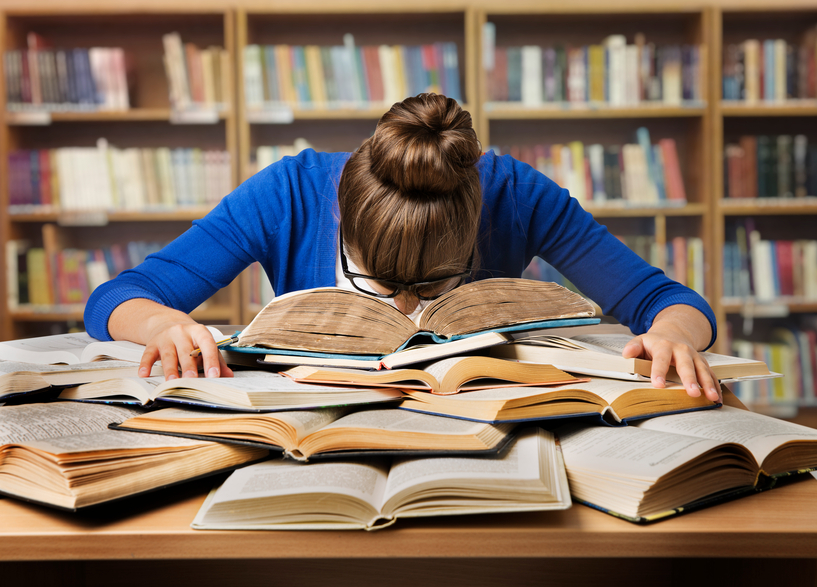 Lerntagebuch  (Partner_innenarbeit)
Wie reflektieren (analysieren) Sie Ihr Lernen?
Was muss in einem Lerntagebuch stehen?
Wie verfassen Sie ein Lerntagebuch?
Sprache? Stil?
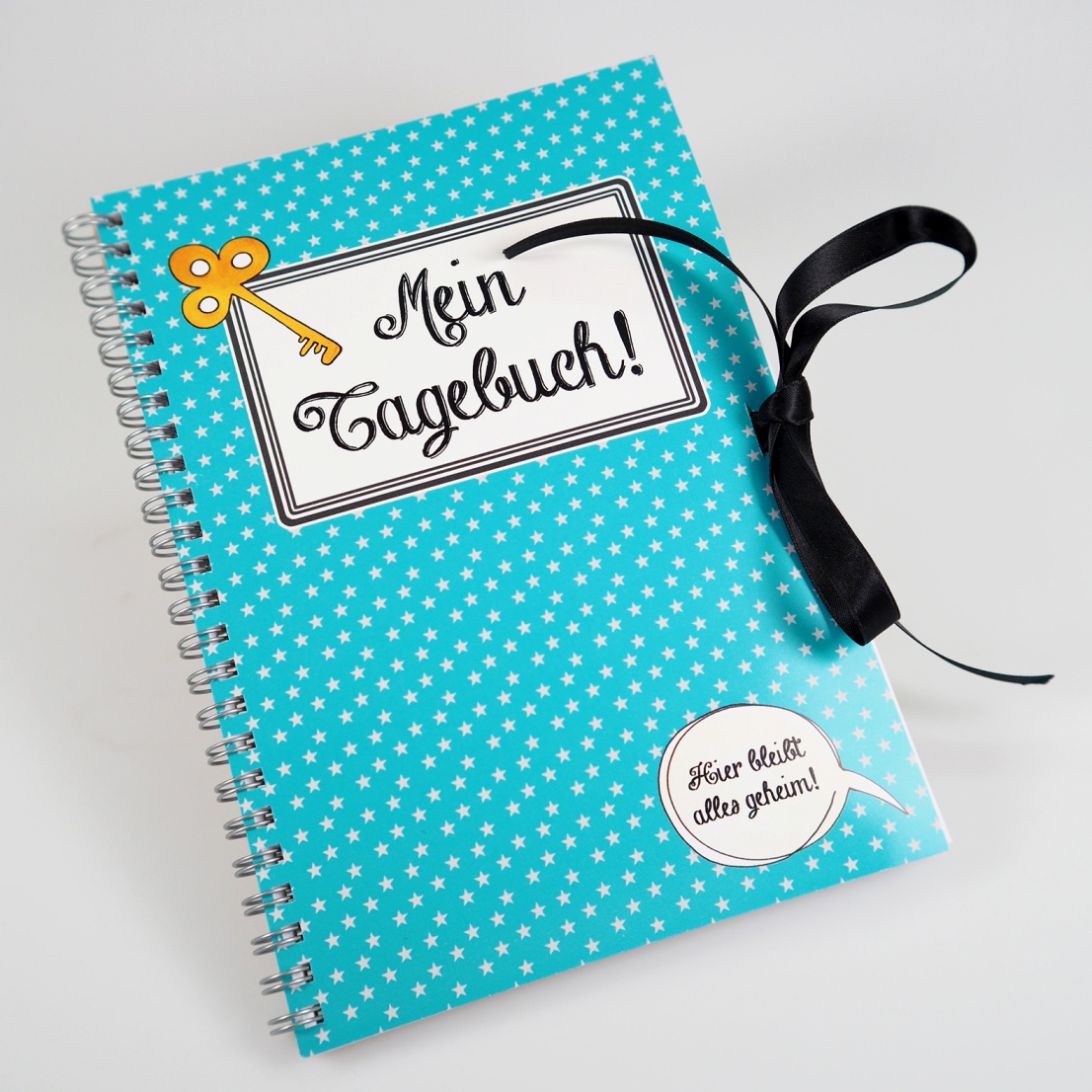 Tipps zum Lernen
Überlegen Sie zu Zweit, wann , wo, wie Sie erfolgreich lernen und wann nicht?
 Erstellen Sie 5 Goldene Regeln und einen Plan, wie Sie im nächsten Semester lernen wollen und wie Sie sich verbessern wollen
Wann beginnen Sie für die Prüfungen zu lernen, sich vorzubereiten?
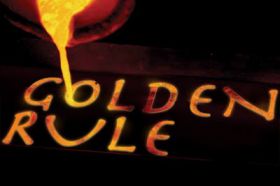 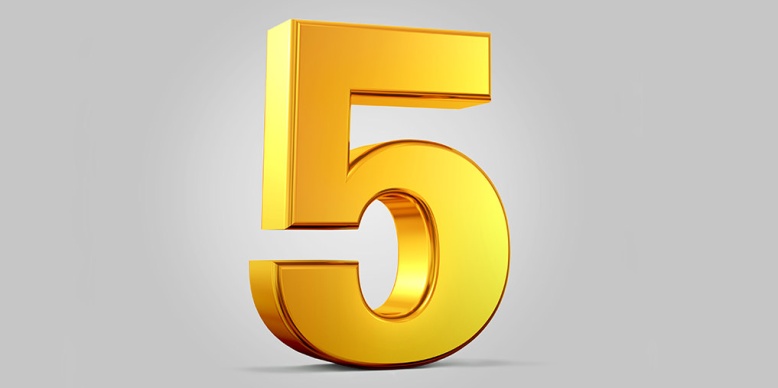 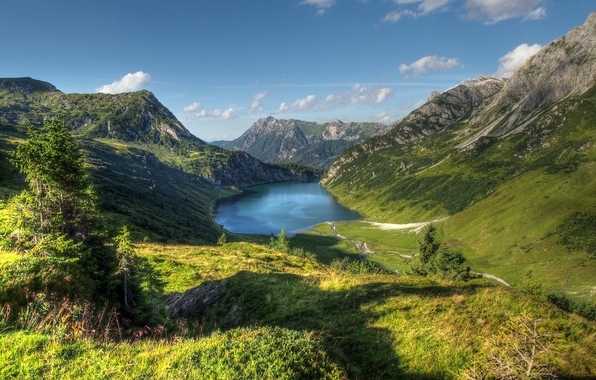 WWie findet ihr diese Landschaft?
Wie finden Sie  diese Bilder, diese Landschaft? Wo wurde das Bild aufgenommen?diese Landschaft?
Wo wurden diese Bilder aufgenommen?
Wie findet ihr diese Landschaft?
Wo wurden diese Bilder aufgenommen? 



Wie findet ihr diese Landschaft?
Wo wurden diese Bilder aufgenommen?
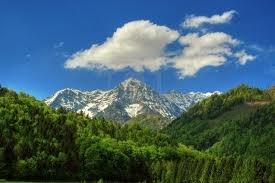 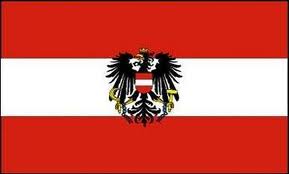 Franzobel
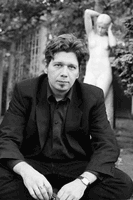 „Österreich ist schön“
Lesen Sie den Ausschnitt des Textes „Österreich ist schön“ von Franzobel
Erzählen Sie den Beginn des Textes weiter (Wie  könnte der Text weitergehen)? Was glauben Sie?
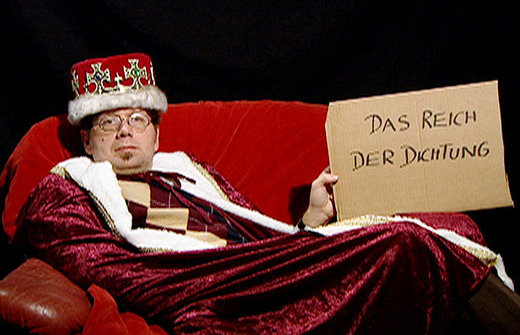 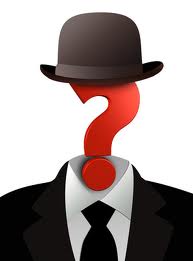 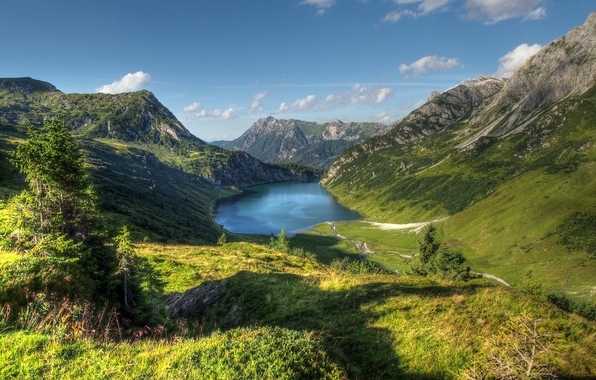 Wie findet ihr diese Landschaft?
Wo wurden diese Bilder aufgenommen?
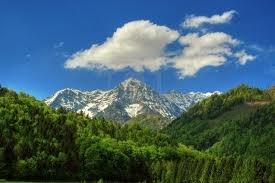 Lesen Sie nun den Rest des Textes? 
	
 Ihre Erwartungen haben sich bestätigt?  Wenn  nein, was hat sie überrascht?!
Ersetzen Sie im Beginn des Textes  das Adjektiv "schön" durch andere Adjektive  (Tragen Sie Ihre Beispiele vor)
Was finden Sie an Österreich schön und was nicht?
Was finden Sie an … schön und was nicht?
Was ist für Sie typisch für Österreich? Fällt Ihnen zu jedem Buchstaben etwas ein (Ö-S-T-E-R-R-E-I-C-H =Akrostichon)?
Erstellen Sie einen ähnlichen Text über ein anderes Land (mögl. Hausübung)
Ähnliche Aktivitäten :
http://www.youtube.com/watch?v=RCvPXokwyAI  „Germany is schee“ von Marianne und Michael 
Wie empfinden Sie dieses Lied/volkstümliche Musik überhaupt?
Finden Marianne & Michael  und Franzobel „ihr Land“ auf gleiche Weise schön?
Gibt es Unterschiede? 
Schauen Sie sich das Video an. Welche Bilder wurden ausgewählt? Warum?
Versuchen Sie (Hausübung) konträre Bilder zu finden, die Deutschland in „ein anderes Licht rücken
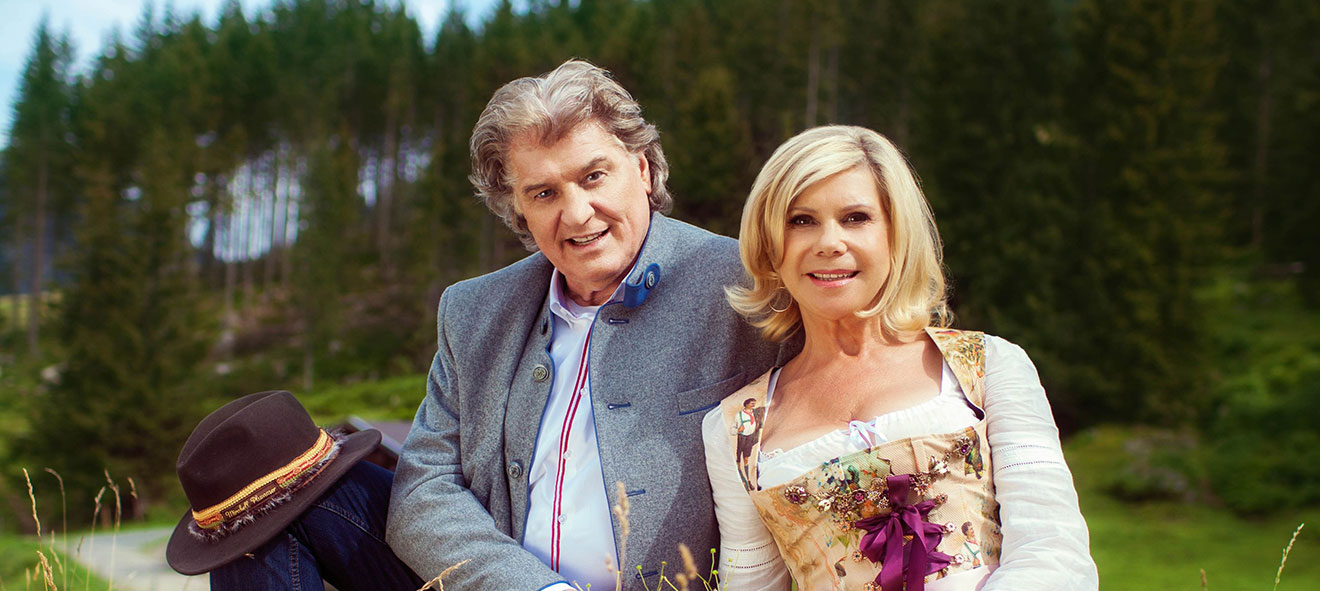 Hören Sie zum Vergleich den song „1000 Gute Gründe“ von Die Toten Hosen
http://www.youtube.com/watch?v=apM2jyM90N8
Was lieben die Toten Hosen an „ihrem Land“
Unterschiede zu Marianne & Michael (Inhalt, Musik, Fangemeinde, politische Einstellung???)
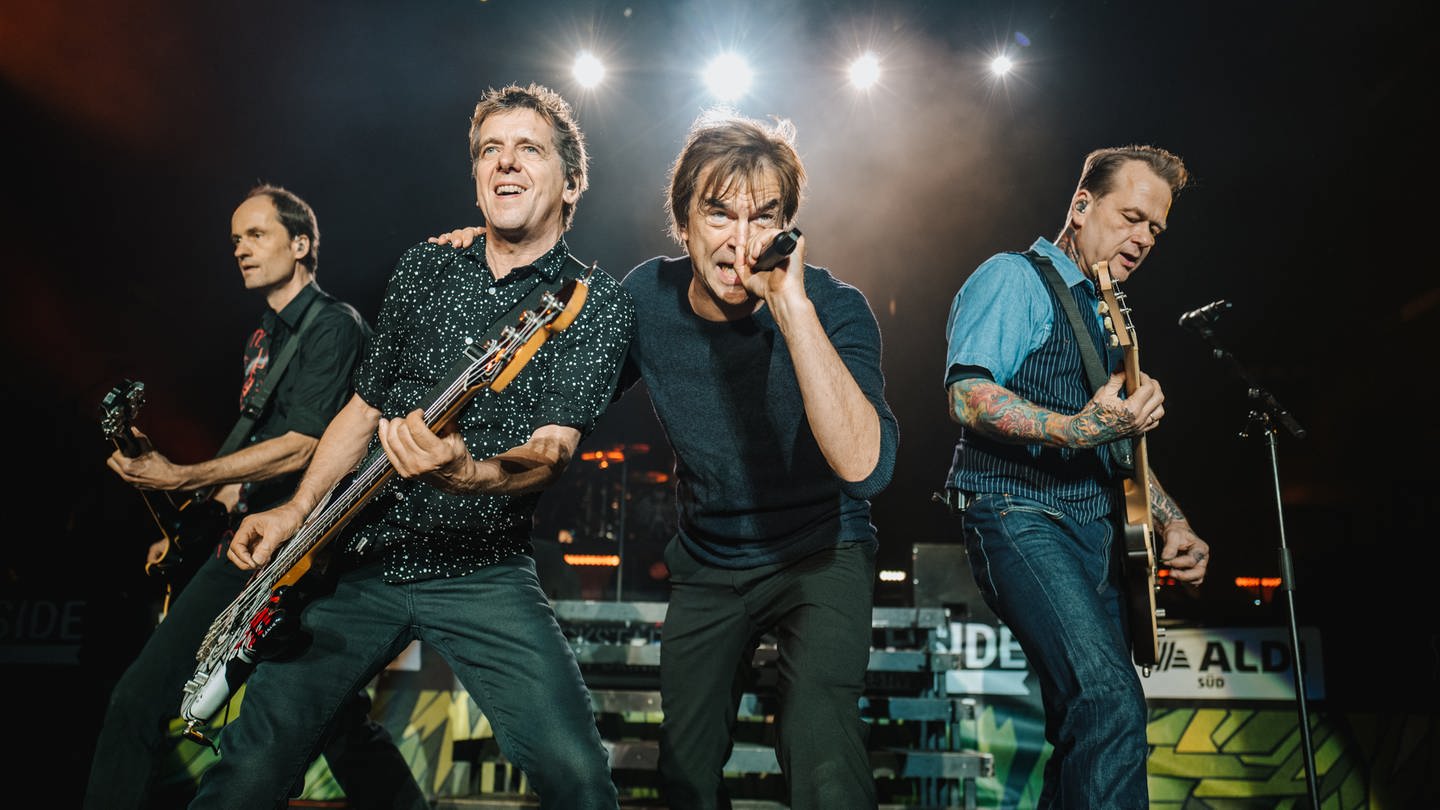 Nächste Einheit – Lernen lernen II
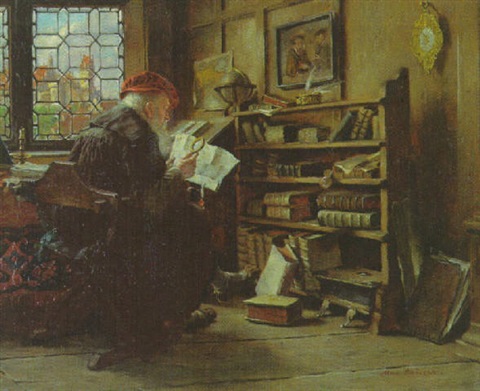 Thema der nächsten Einheit: Problemfall Plagiat
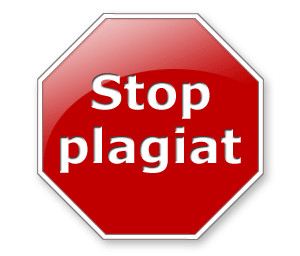 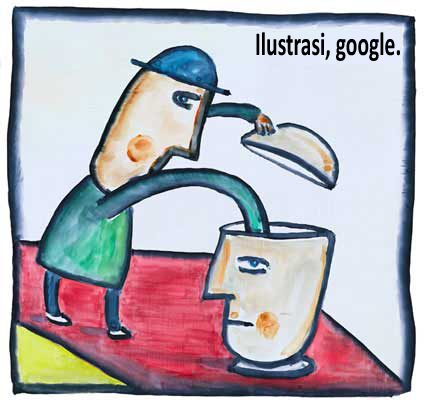 Hausaufgabe
Ich sehe….
Was sehen Sie?
Vergleichen Sie Ihre Eindrücke auch mit Ihrer „Selbstbeschreibung“
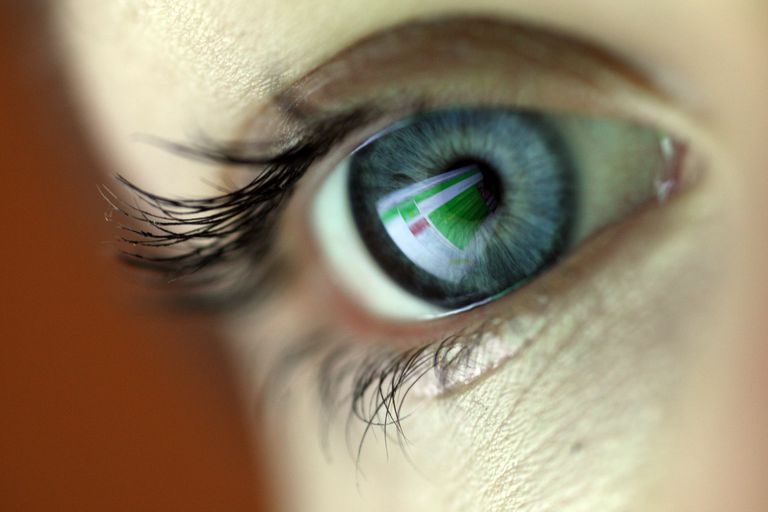 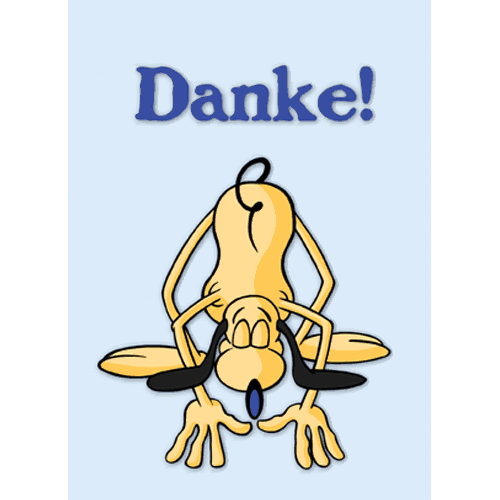